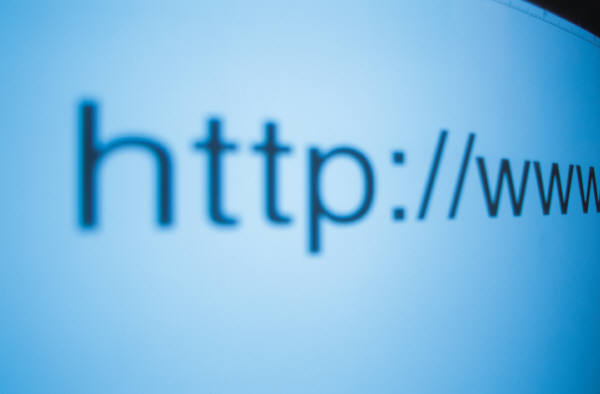 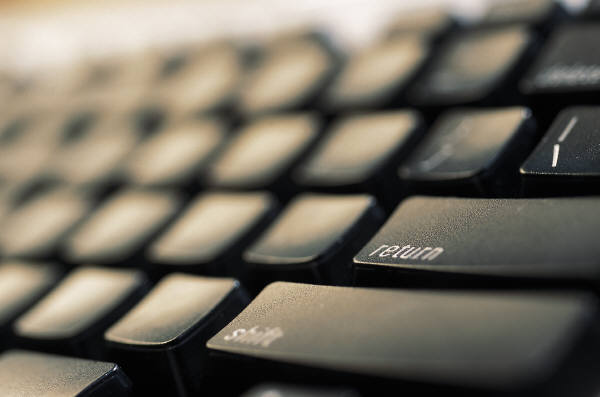 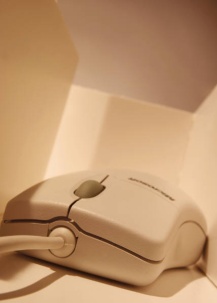 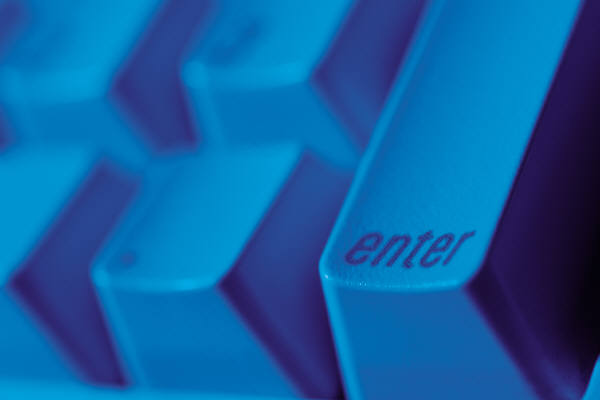 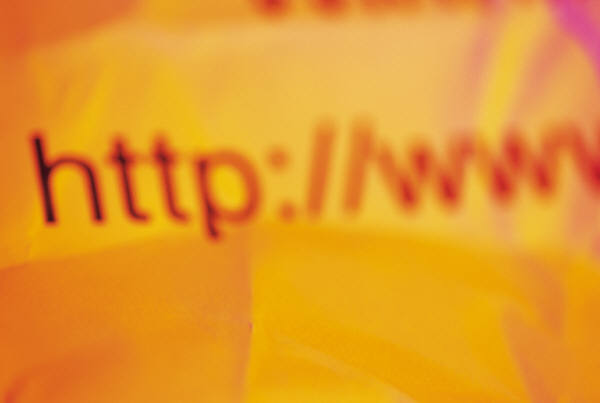 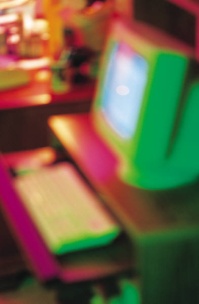 Безопасность школьников в интернете
Возможности интернета
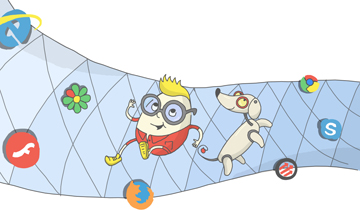 Где найти подругу Олю?Прочитать, что было в школе?И узнать про все на свете?Ну конечно, в ИНТЕРНЕТЕ!Там музеи, книги, игры,Музыка, живые тигры!Можно все, друзья, найтиВ этой сказочной сети!
Поисковая система
Как не сбиться нам с пути? Где и что в сети найти?Нам поможет непременноПоисковая система.Ей задай любой вопрос —Все, что интересно!В миг ответ она найдетИ покажет честно.
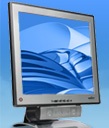 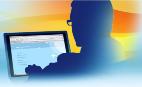 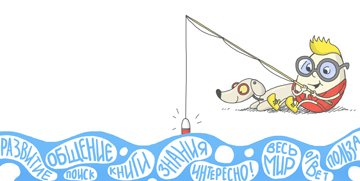 Учеба в интернете
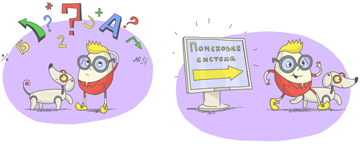 В Интернете, в Интернете,Пруд пруди всего на свете!Здесь мы можем поучиться,Быстро текст перевести,А в онлайн библиотекеКнижку нужную найти.
Общение на расстоянии
Расстоянья ИнтернетуСовершенно не страшны. За секунду он доставит Сообщенье хоть с Луны.Не печалься, если вдруг Далеко уехал друг. Подключаешь Интернет —Расстоянья больше нет!Электронное письмоВмиг домчится до него.Ну а видео-звонок,Сократит разлуки срок.
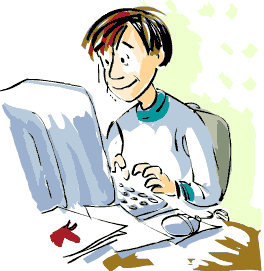 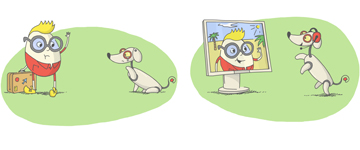 Правила безопасности для школьников в интернете
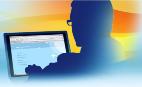 Мы хотим, чтоб интернетБыл вам другом много лет!Будешь знать семь правил этих —Смело плавай в интернете!
Если что-то непонятно спрашивай 
у взрослых
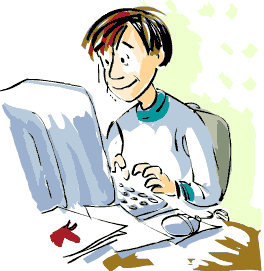 Если что-то непонятнострашно или неприятно,Быстро к взрослым поспеши,Расскажи и покажи.
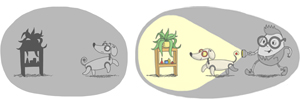 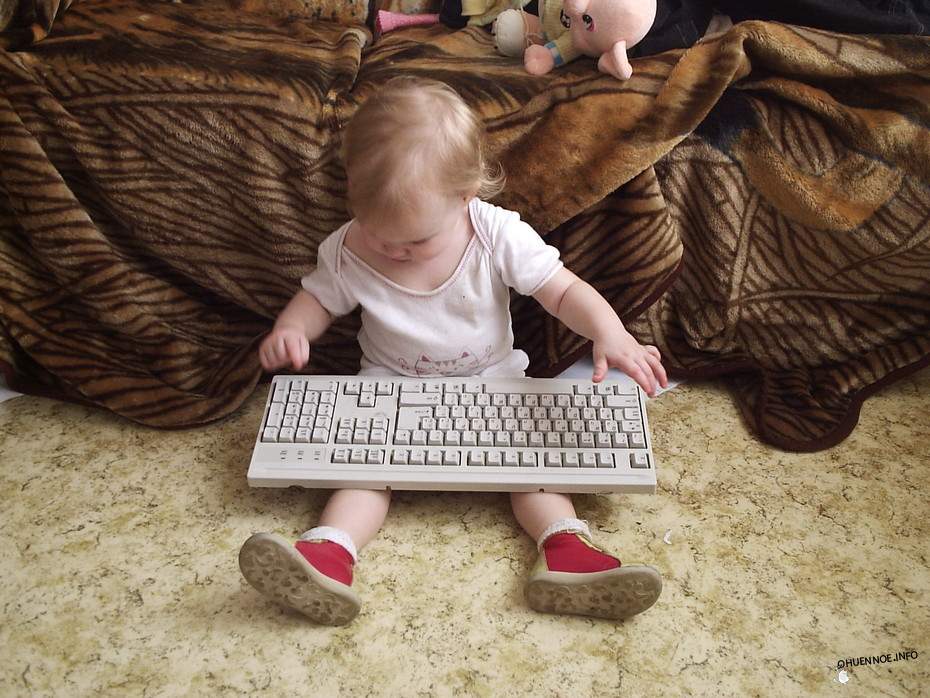 Установи фильтр
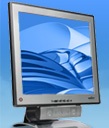 Как и всюду на планете,Есть опасность в интернете.Мы опасность исключаем,Если фильтры подключаем.
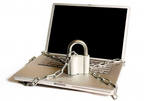 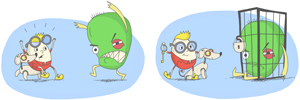 Не открывай незнакомые файлы 
и установи антивирус
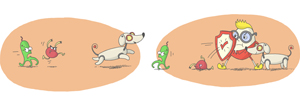 Не хочу попасть в беду —Антивирус заведу!Всем, кто ходит в интернет,Пригодится наш совет.
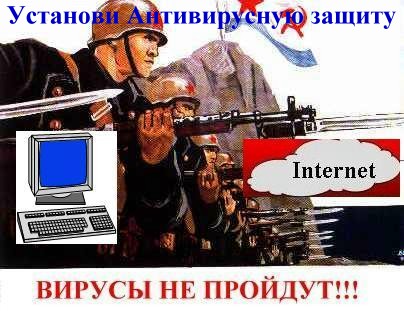 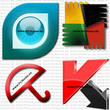 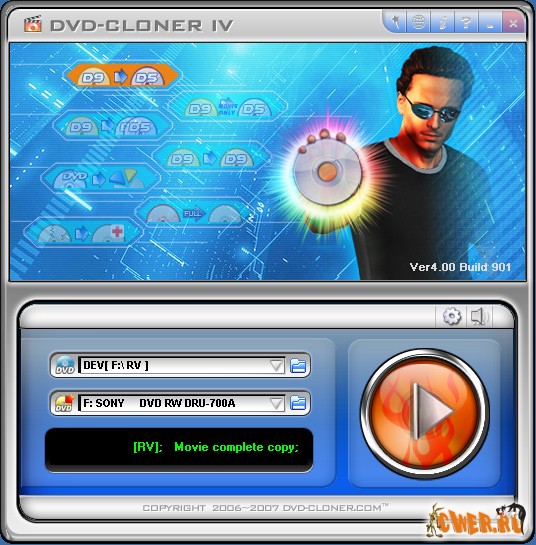 Не спеши оправлять SMS
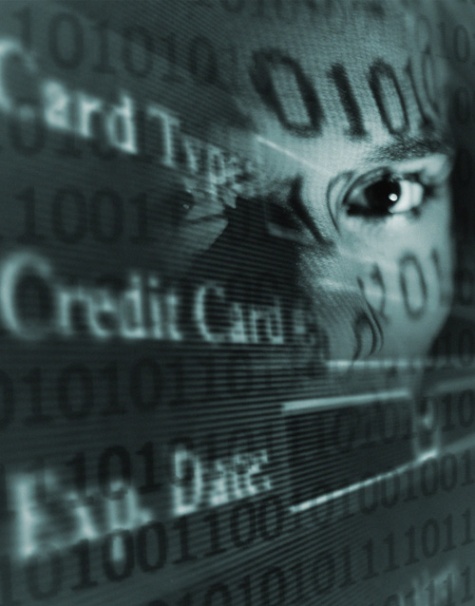 Иногда тебе в сетиВдруг встречаются вруны.Ты мошенникам не верь,Информацию проверь!
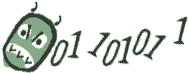 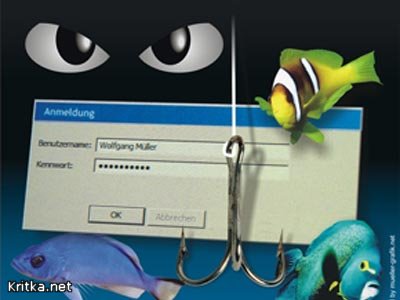 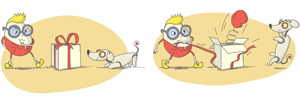 Осторожно с незнакомыми
Злые люди в ИнтернетеРасставляют свои сети.С незнакомыми людьмиТы на встречу не иди!
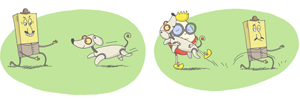 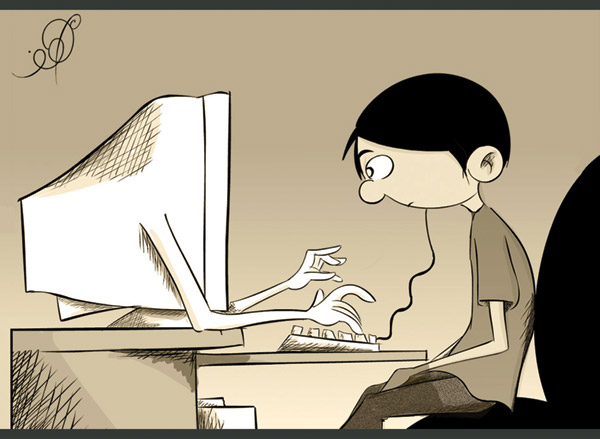 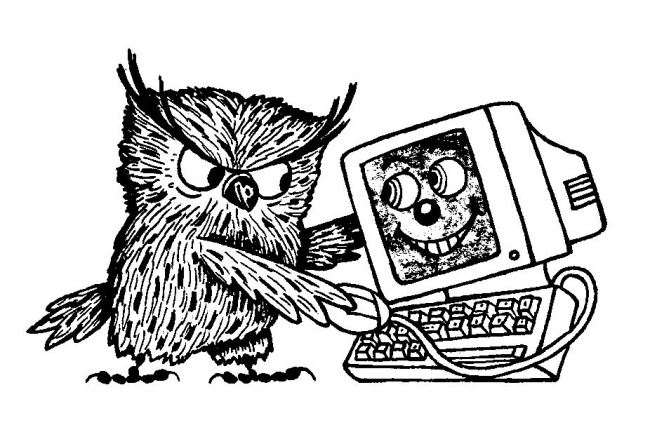 Не рассказывай много о себе
Чтобы вор к нам не пришёл,И чужой нас не нашёл,Телефон свой, адрес, фотоВ интернет не помещайИ другим не сообщай.
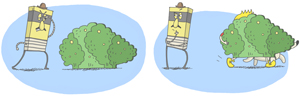 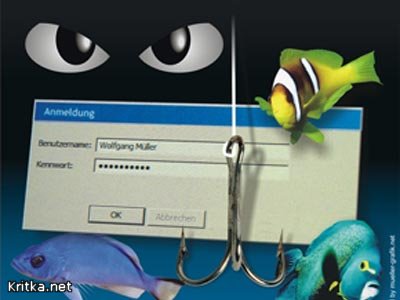 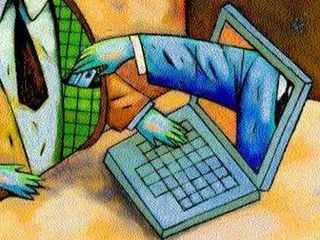